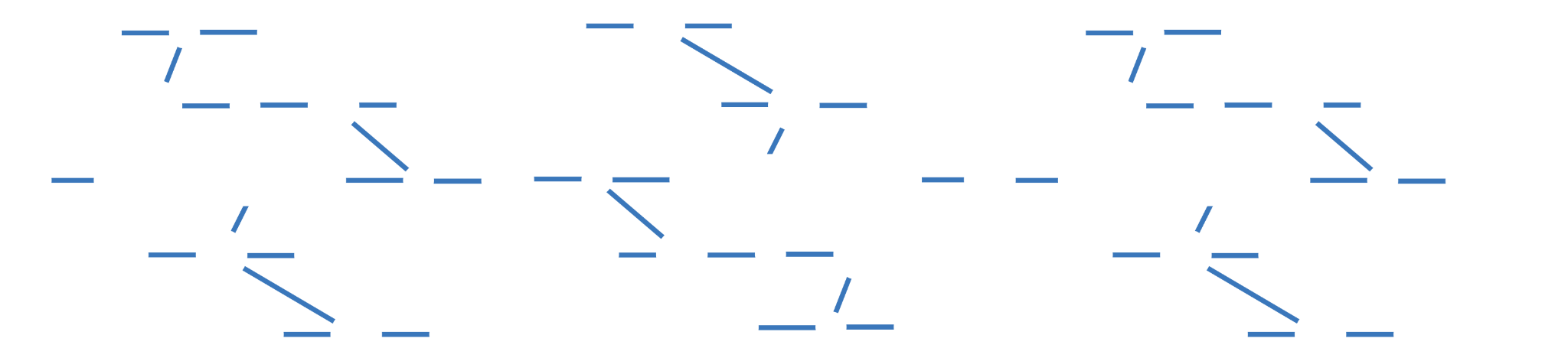 NASPAA ACCREDITATION





Standard 1: Managing the program strategically
[Speaker Notes: This video segment is about Standard 1: Managing a Program Strategically in ways that are grounded in program mission. This means it is expected that program mission guides program decisions and assessments of program performance. In many ways, standards 2-7 flow from Standard 1 because managing your program strategically means not only having your mission, goals and objectives in place, it also means identifying the corresponding public service values that guide behaviors and shape policy as well as having a clear processes to demonstrate how the program is achieving its mission.

Feel free to pause this video at any time to study a slide.
Download the slides because they contain detailed notes
You should send at least one representative from your program to the Accreditation Institute at NASPAA’s annual meeting
The Accreditation Institute is where you’ll have an opportunity to practice applying the concepts and tools we review in these videos.]
Identifying Public 
Service Values
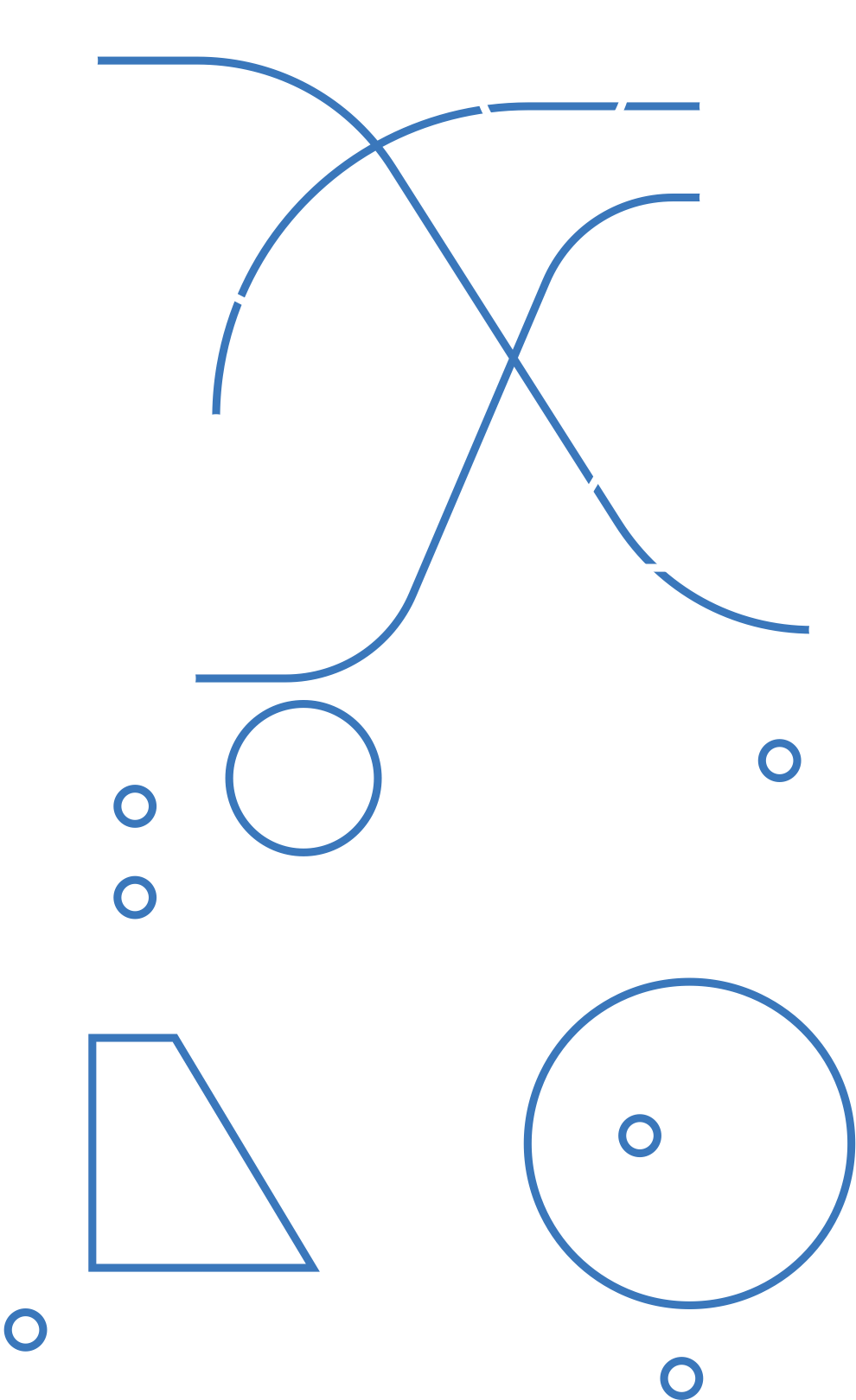 Public Service Values (PSV):
Guide behaviors and shape policy
Distinguish a NASPAA-accredited program from other degree programs.
Must be explicit, including:
Which PSVs does the program give priority?
Which ways does the program embed these PSVs in its internal governance and operations?
Demonstrate that students learn the tools and competencies to apply and take these PSVs into consideration in their professional activities.
Setting the Context
Accreditation is a process of peer-review designed to strengthen and improve programs while assuring compliance with established Standards. 
It starts with mission and involves: 
Telling your story 
Introducing your stakeholders 
Sharing your plan 
Evaluating your performance
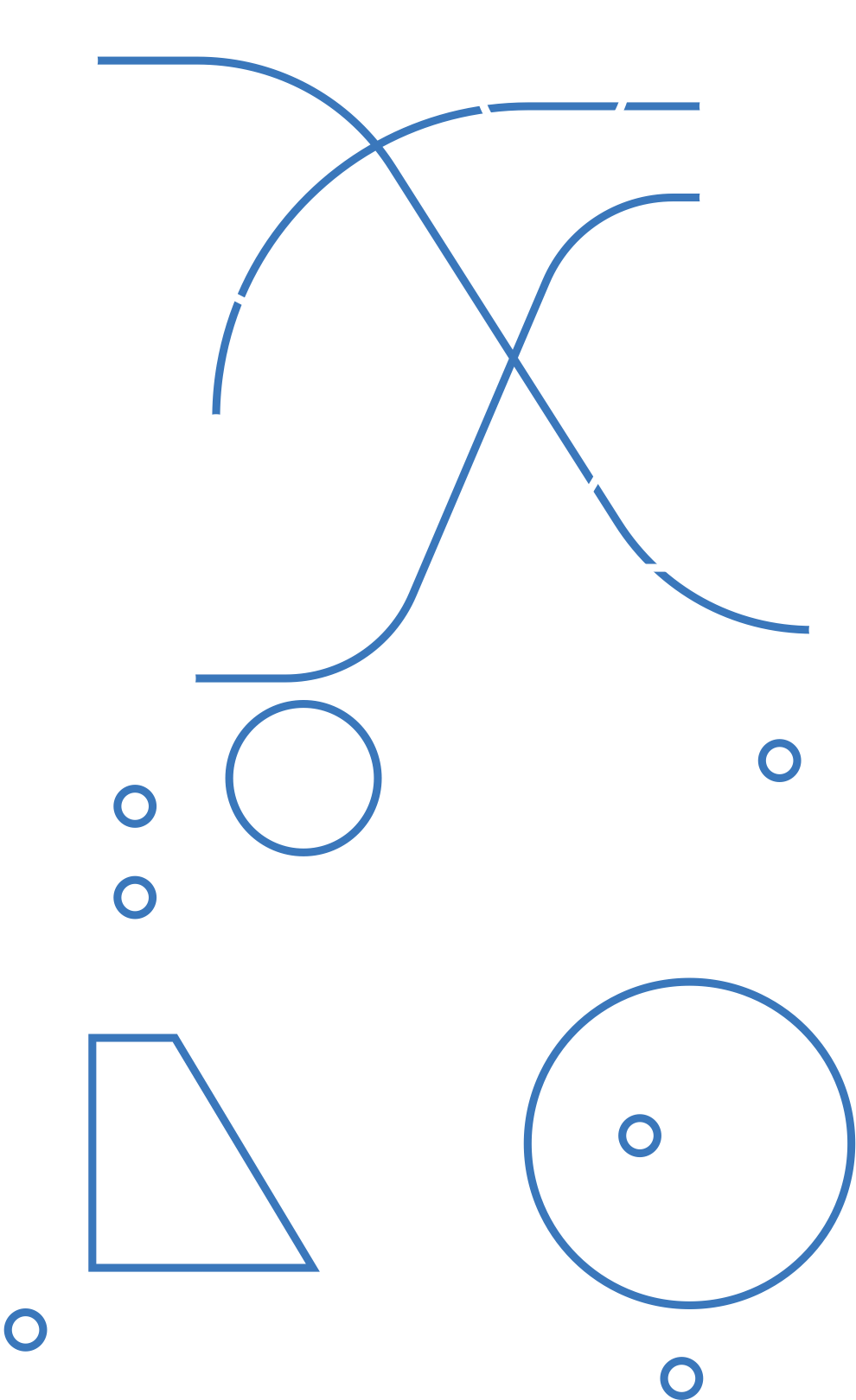 Share your mission and the date it was adopted 
Describe the process, including who was involved in developing or reviewing the mission along with how you share the mission
 Share the public values inherent in the mission
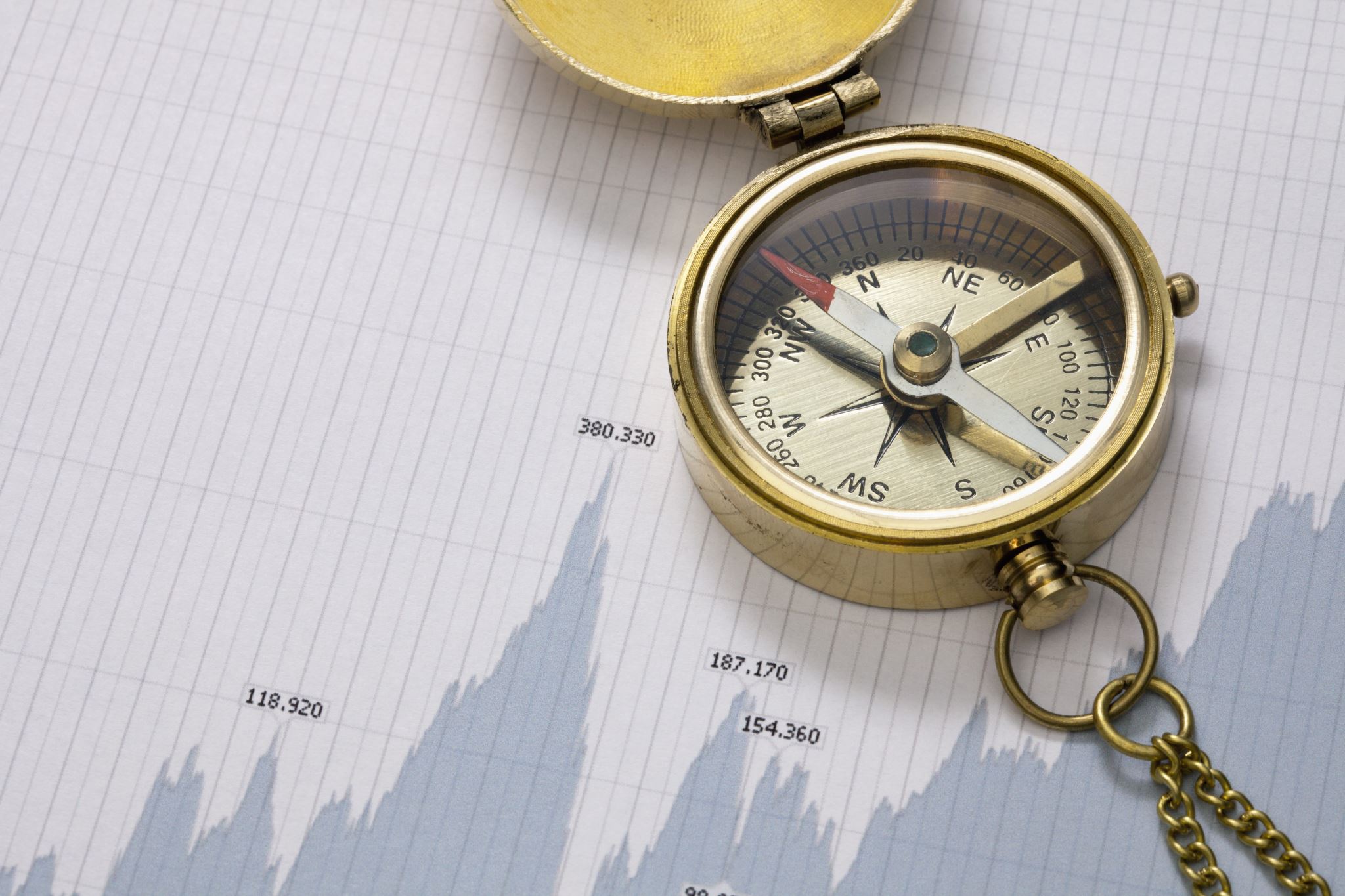 Standard 1.1:
Mission
College of Charleston Master of Public Administration Program
Our mission is to prepare public service leaders. Upon graduation our students will have the ability to think critically and creatively about public issues, the dedication and capacity to serve a diverse community, and the skills to enter a professional position in a public organization.
STAKEHOLDERS
Students
Faculty
Staff
Department of Political Science
College of Humanities & Social Sciences
Graduate College
Riley Center
Alumni
Advisory Committee Members
Project Partners
Internship Coordinators
NASPAA
SACS
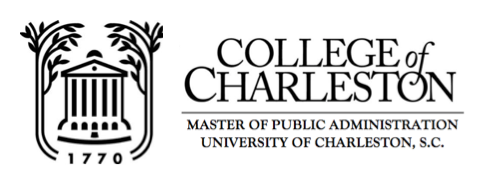 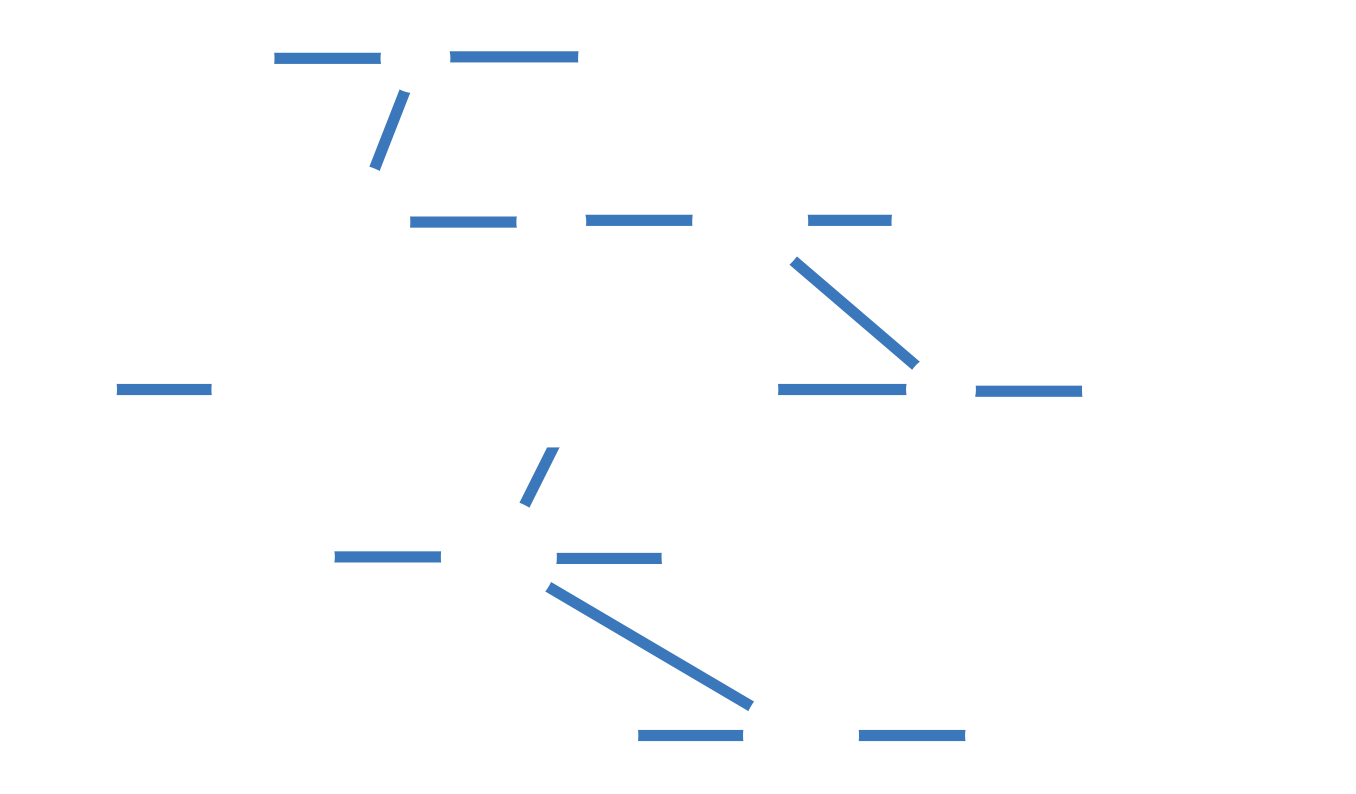 Standard 1.2: 
Performance Expectations
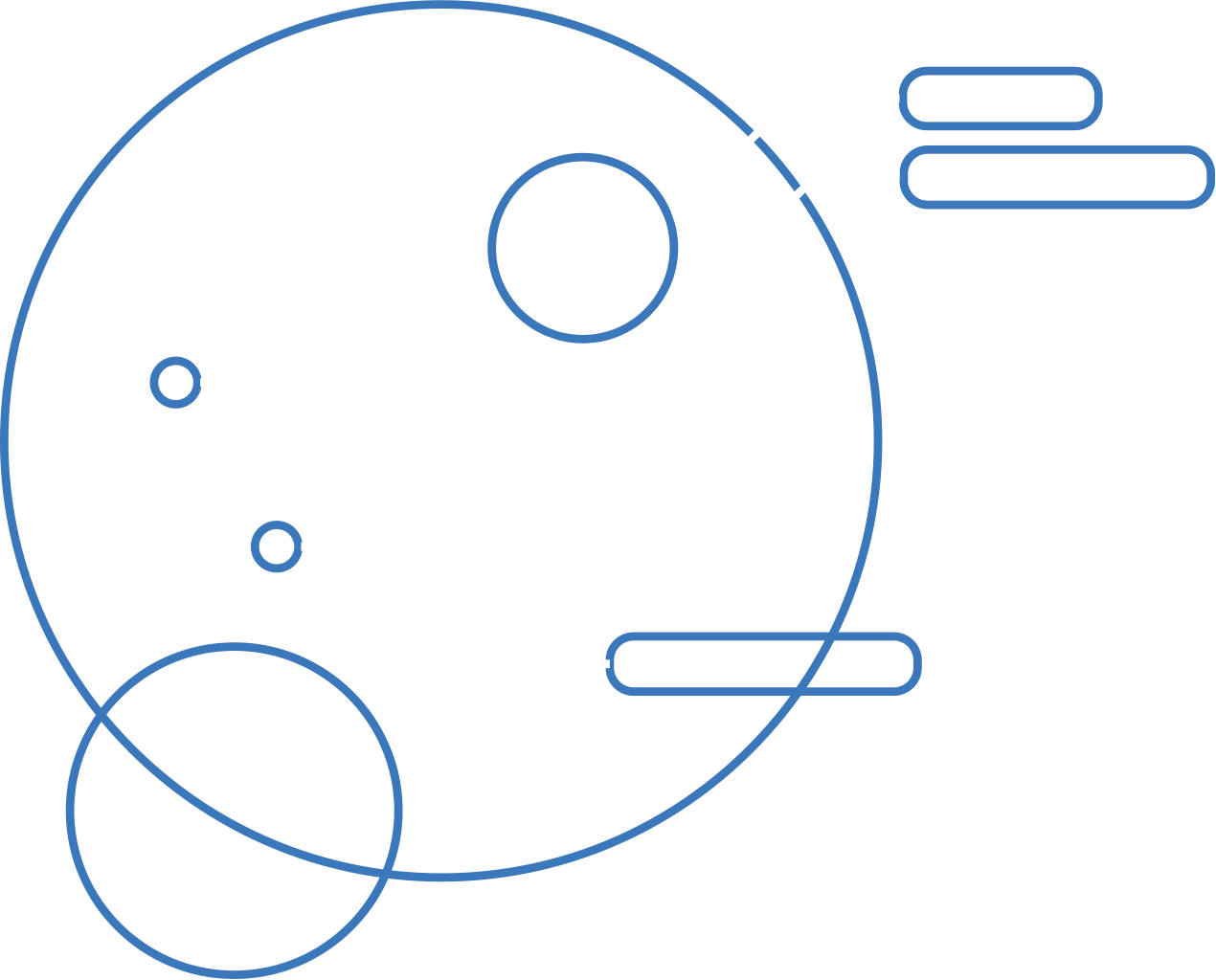 Here you will be asked to share what your program hopes to accomplish inclusive of, but beyond student learning. 
And you will need to link these goals to your mission and the constituents you serve while sharing how this work advances the knowledge, research, and practice of public service.
College of Charleston Master of Public Administration Program
Our mission is to prepare public service leaders. Upon graduation our students will have the ability to think critically and creatively about public issues, the dedication and capacity to serve a diverse community, and the skills to enter a professional position in a public organization.
PROGRAM GOALS
STAKEHOLDERS
Students
Faculty
Staff
Department of Political Science
College of Humanities & Social Sciences
Graduate College
Riley Center
Prepare outstanding public service leaders
Cultivate connections that contribute to the well-being of our community
Promote faculty excellence in teaching, scholarship, outreach, and professional service
Alumni
Advisory Committee Members
Project Partners
Internship Coordinators
Offer superior student support activities
Build healthy programmatic, administrative, and governance capacity
NASPAA
SACS
Foster a welcoming environment for all students, faculty, and staff that values and strengthens the diversity of the program
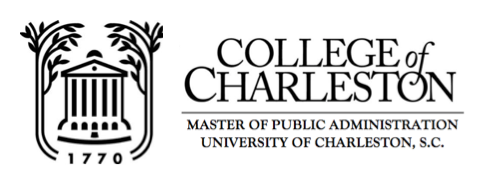 [Speaker Notes: Prepare outstanding public service leaders
Cultivate connection that contribute to the well-being of our community
Promote faculty excellence in teaching, scholarship, and service
Offer superior student activities and support
Build healthy programmatic, administrative, and governance capacity
Foster a welcoming environment for students, staff, and faculty
You might also have goals that sound like:
Expand community outreach and involvement
Use data-informed decision-making for program improvements
Maintain and grow the reputation and recognition of the program]
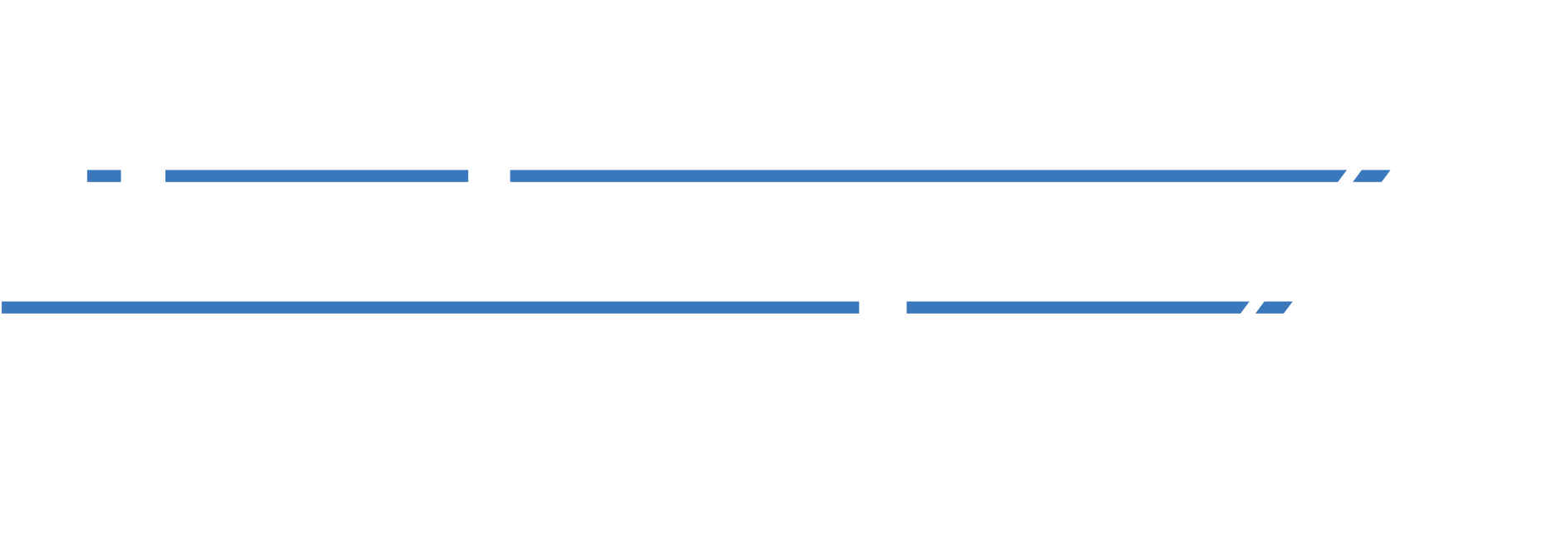 Gather Information
Standard 1.3: 
Program Evaluation
Program Mission
Act on the Information
Analyze the Information
Closing the Loop:
Share the information you collected about the things you do to achieve the goals you established, explain how you reviewed what was collected, and how you used that information to inform future decision making.
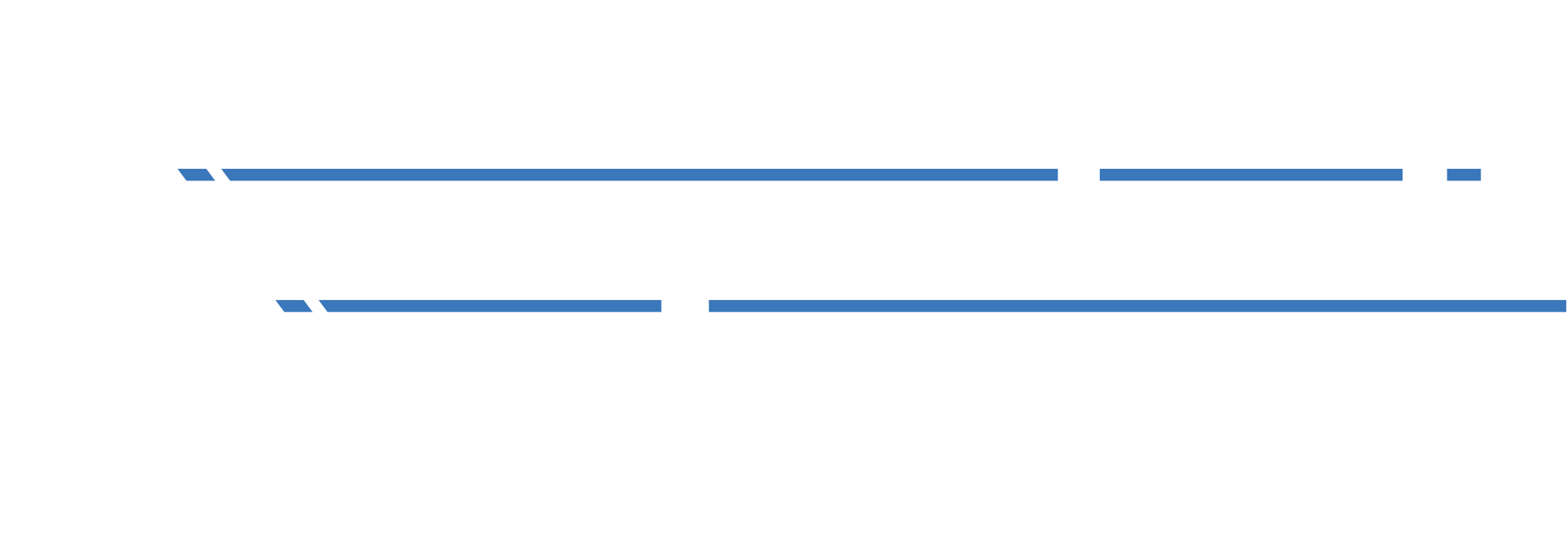 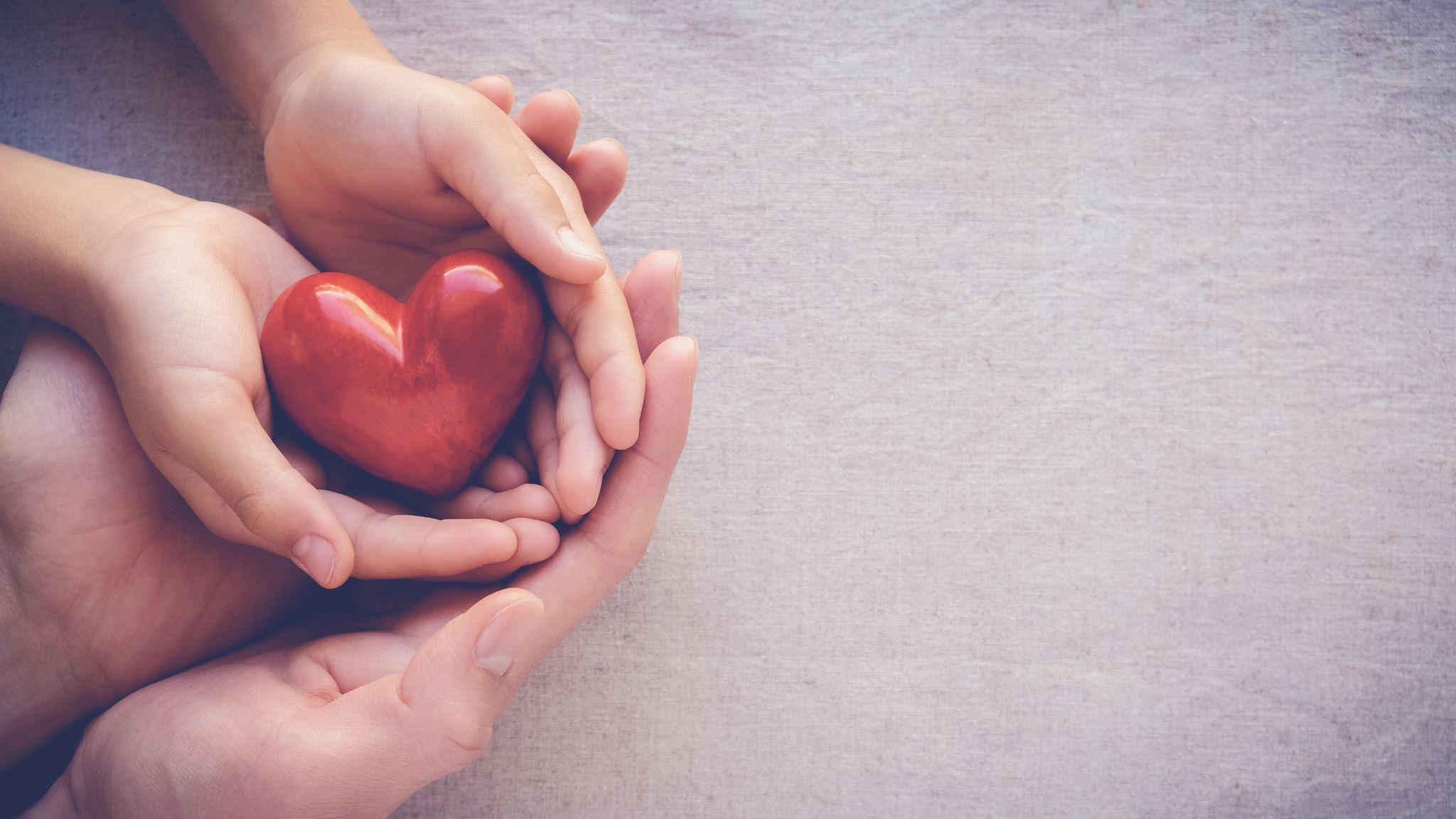 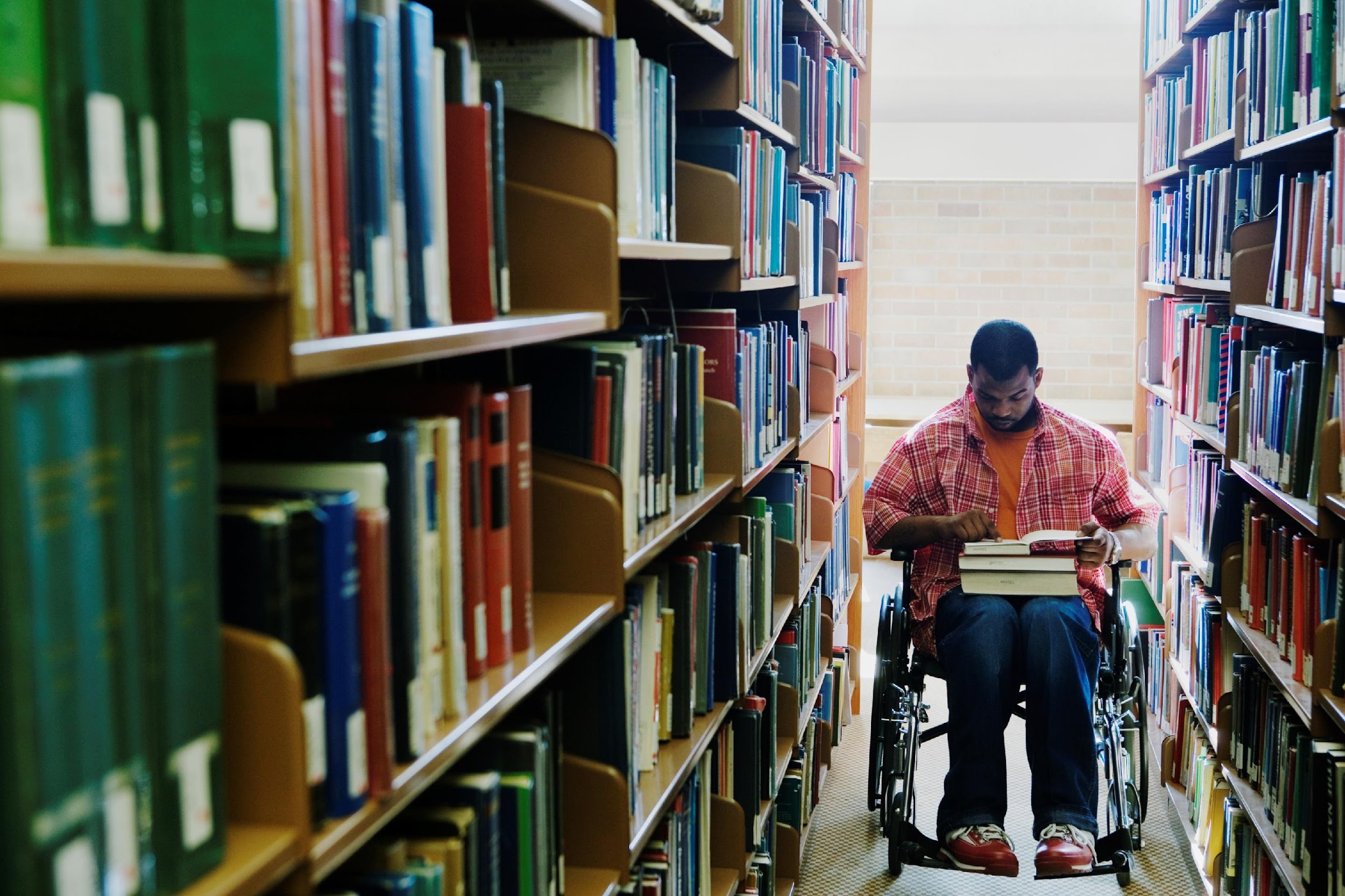 Closing the Loop: Naming What You Do
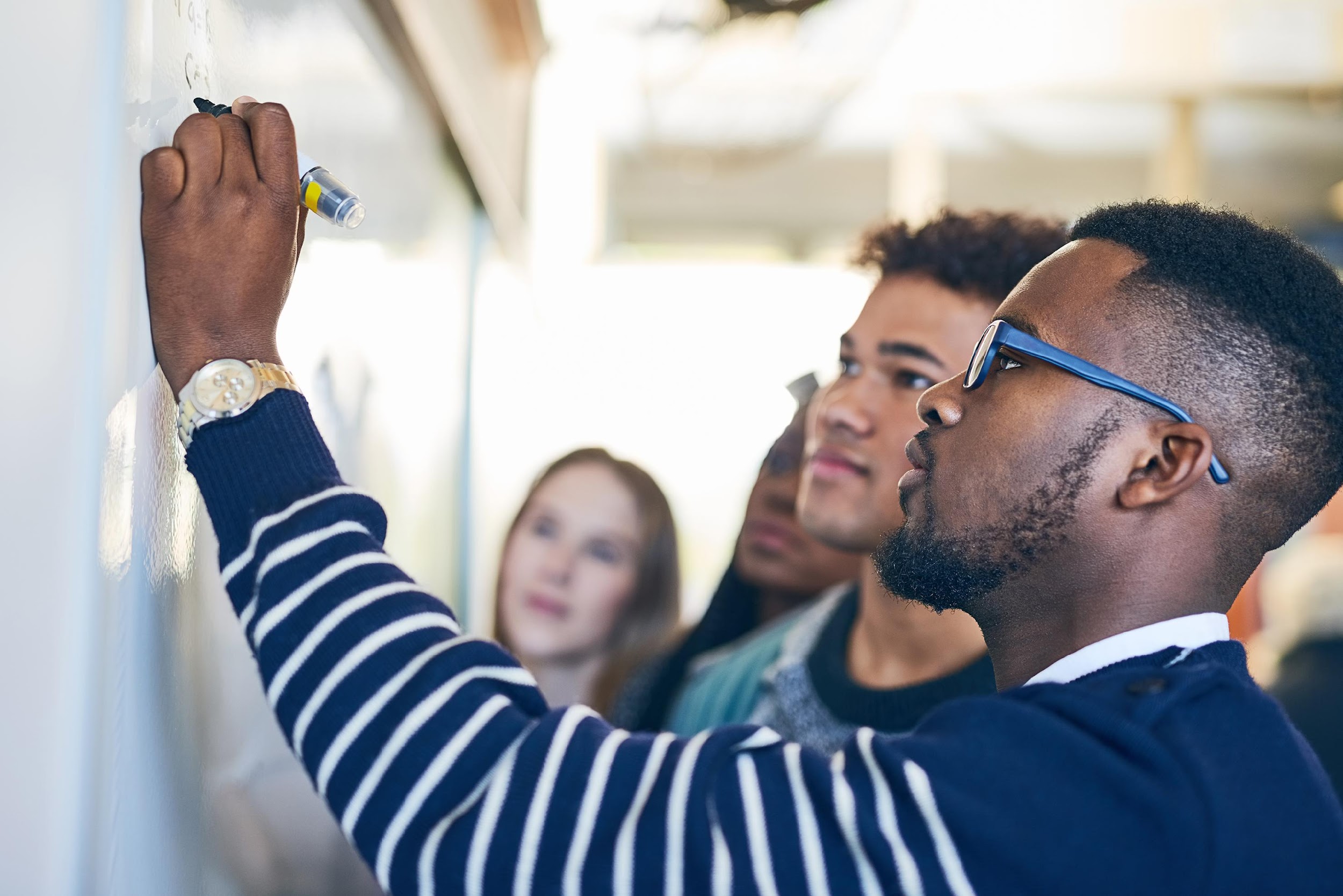 Describe the things your program does to accomplish the goals you have established
College of Charleston Master of Public Administration Program
Our mission is to prepare public service leaders. Upon graduation our students will have the ability to think critically and creatively about public issues, the dedication and capacity to serve a diverse community, and the skills to enter a professional position in a public organization.
WHAT WE DO
Teaching 
Research
Co-authoring with Students
Guest Lectures and Talks
Student Engaged Learning
Project-Based Work 
Advising
Career Counseling
Recruitment
Student Social Gatherings
Alumni Events
Community Conversations
Summer Book Club
Strategic Planning
Diversity Efforts
Faculty Development
Professional Development
Curriculum Development & 
    Review
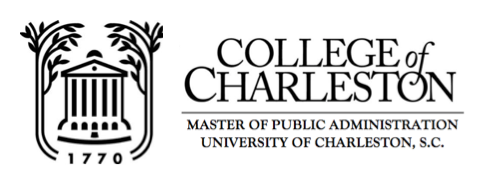 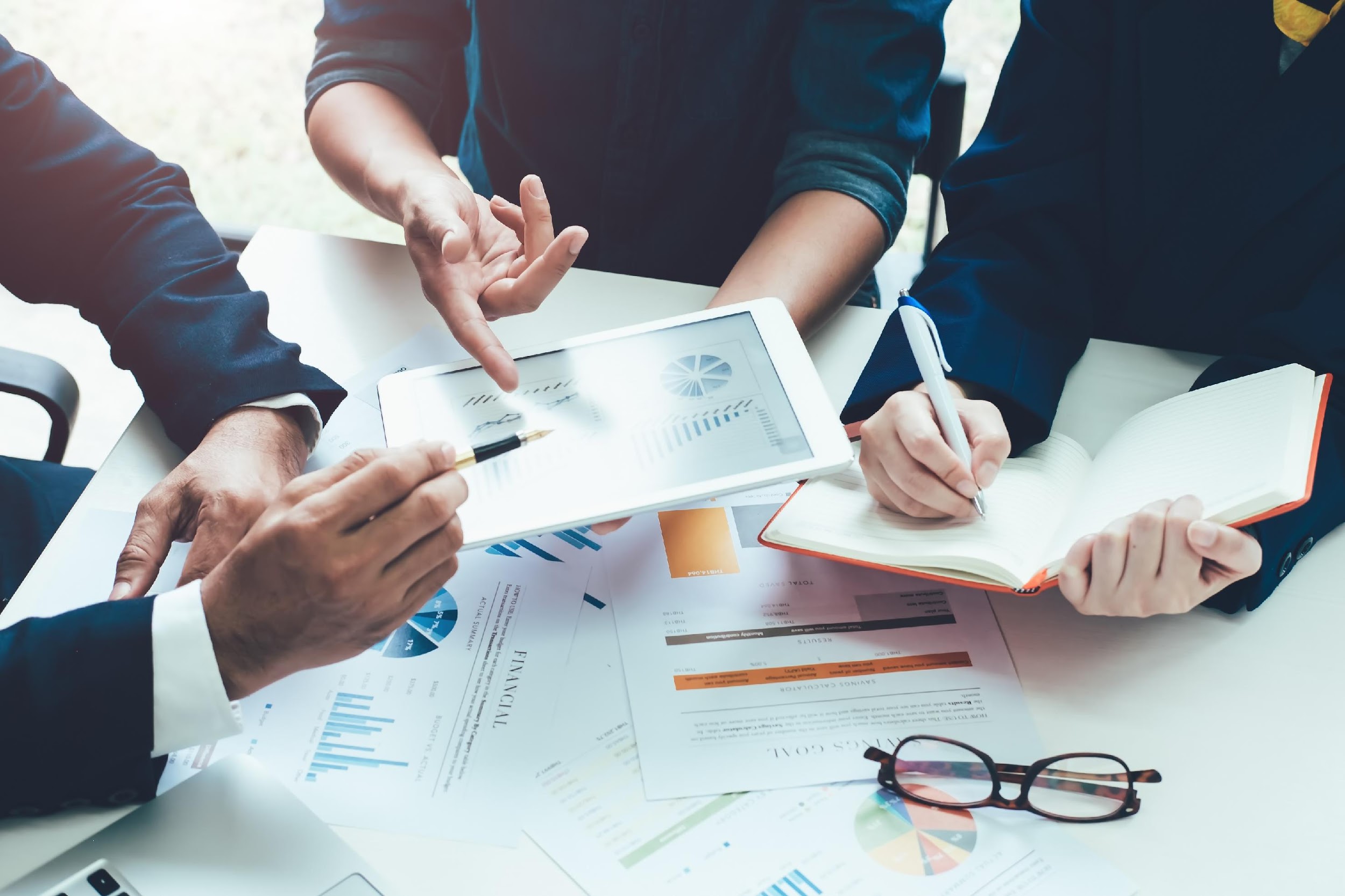 Closing the Loop: Identifying the Data Collected
All programs collect data, the key here is to share data that is collected to inform decision making about your program goals. 
Remember, the data you share to demonstrate compliance with Standard 1 is helping to build out the story of how your program accomplishes its mission-related goals and objectives.
Focus on data quality (not quantity) and share the information you use to make decisions for your program.
College of Charleston Master of Public Administration Program
Our mission is to prepare public service leaders. Upon graduation our students will have the ability to think critically and creatively about public issues, the dedication and capacity to serve a diverse community, and the skills to enter a professional position in a public organization.
INFORMATION COLLECTED
Teaching Observations
Course Evaluations
Reflective Essay Assignments 
    & Review
Portfolio Review
Degree Completion
Annual Faculty Review
Scholarly Productivity
Conference Participation
Adjunct Credentialing & 
    Evaluation
Recent Graduate Survey
Alumni Survey
Internship Supervisor Survey
Enrollment Statistics
Budget Adequacy
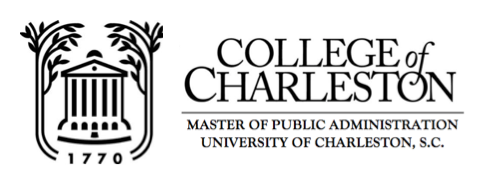 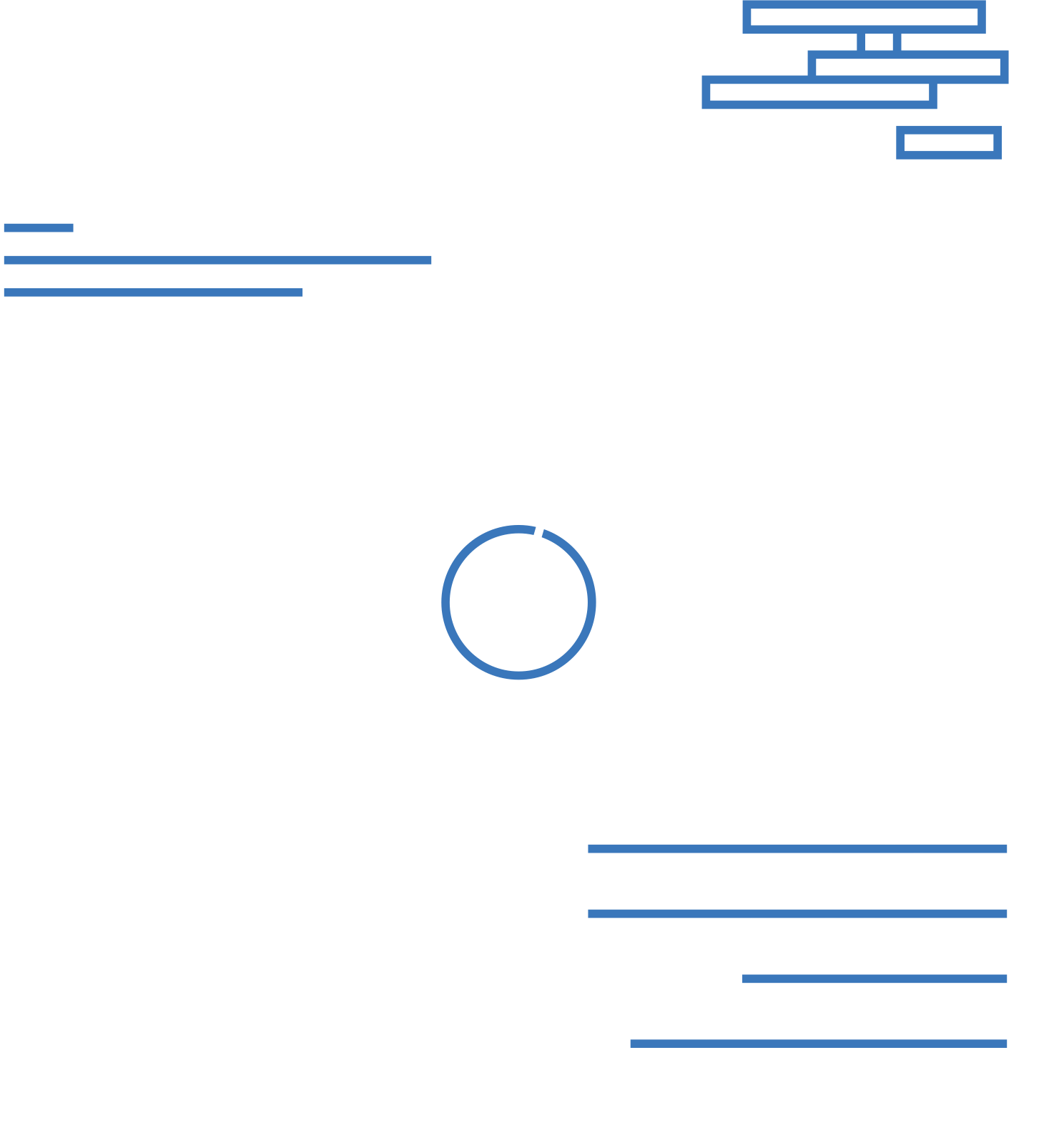 Closing the Loop: The Added Bonus
Let’s review the parts of your story that have been shared:
Program mission
Program stakeholders
Goals that have been established to achieve that mission
Activities that will be undertaken to accomplish the goals
Information collected to make sure outcomes are achieved
When programs tell a coherent story in Standard 1, they have implicitly shared their logic model, AND they have a strong value proposition that is the foundation for the remaining Standards.
College of Charleston Master of Public Administration Program
Our mission is to prepare public service leaders. Upon graduation our students will have the ability to think critically and creatively about public issues, the dedication and capacity to serve a diverse community, and the skills to enter a professional position in a public organization.
HOW WE MEASURE
TO CREATE
WHAT WE DO
WHO WE COUNT ON
Teaching 
Research
Co-authoring with Students
Guest Lectures and Talks
Student Engaged Learning
Project-Based Work 
Advising
Career Counseling
Recruitment
Student Social Gatherings
Alumni Events
Community Conversations
Summer Book Club
Outstanding public service leaders
Teaching Observations
Course Evaluations
Reflective Essay Assignments 
    & Review
Portfolio Review
Degree Completion
Students
Faculty
Staff
Department of Political Science
College of Humanities & Social 
    Sciences
Graduate College
Riley Center
Connections that contribute to the well-being of the community
Faculty excellence in teaching, scholarship, outreach, and professional service
Annual Faculty Review
Scholarly Productivity
Conference Participation
Adjunct Credentialing & 
    Evaluation
Superior student support activities
Alumni
Advisory Committee Members
Project Partners
Internship Coordinators
Healthy programmatic, administrative, and governance capacity
Recent Graduate Survey
Alumni Survey
Internship Supervisor Survey
Strategic Planning
Diversity Efforts
Faculty Development
Professional Development
Curriculum Development & 
    Review
NASPAA
SACS
A welcoming environment for all students, faculty, and staff that values and strengthens the diversity of the program
Enrollment Statistics
Budget Adequacy
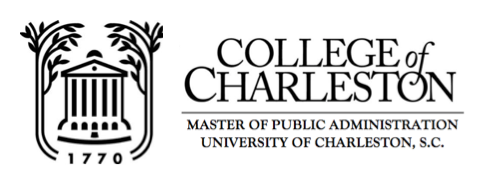 Closing the Loop: Decision Making
The final step is to share how you use the information collected to inform decision making. 
Alumni survey results indicate high satisfaction with a particular student support activity, so you decide to continue the activity or offer additional similar activities 
Review of research productivity shows an impressive number of publications over a particular time period, so you write a press release 
Portfolio review shows a program-wide learning deficit, so you make course adjustments 
Students express interest in or concern over a current event, so you add programming to address their interests or concerns
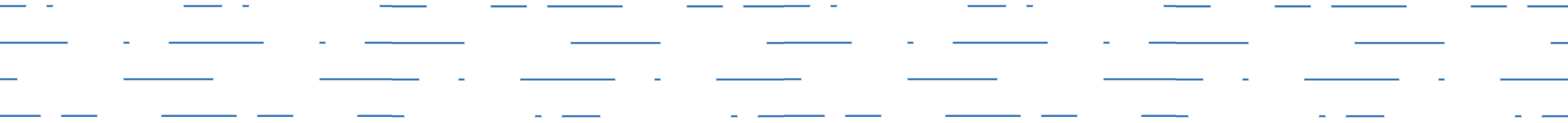